Carotid Arterial & Jugular Venous Pulses
By
Dr. Ola Mawlana
Objectives
Describe the normal carotid arterial pulse (CAP) recording.
Identify the phases of the cardiac cycle, systole & diastole, on the CAP trace.
Explain the physiologic phenomenon behind the appearance of the dicrotic notch in the CAP recording.
Identify systolic and diastolic pressures from the CAP recording.
Describe the normal jugular venous pressure (JVP) recording.
Enumerate and identify the different waves seen on the JVP trace.
Explain the physiologic events causing each wave on the JVP trace.
Carotid Arterial Pulse (CAP)
Equipment
Examination bed.
Recorder (BioPac machine).
Pulse transducer.
Procedure
Ask subject to lie quietly on the examination bed with the head lifted at 45⁰.
Ask the subject to turn his head to the opposite side. Feel the carotid arterial pulse on the medial side of the sternocleidomastoid muscle.
Apply the transducer over the carotid artery using a soft rubber band and connect it to the recorder.
When blood is forced into the aorta during ventricular systole, two things happen:
Blood moves forward.
A pressure wave is set up which travels along the wall of arteries (faster than the flow of blood). The pressure wave expands the arterial walls as it travels. The expansion of the arterial wall is palpable as the pulse.
CAP
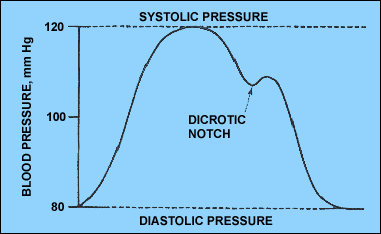 The anacrotic limb (ana- means up)
- It is the upward deflection in the carotid arterial pulse tracing. 
- It represents increasing pressure in the carotid artery during the maximum ejection phase of ventricular systole.
 - In healthy individuals, the arterial pressure recorded at the peak of the anacrotic limb is 120 mmHg, i.e. systolic pressure.
The dicrotic notch or incisura
It occurs during the phase of diastole in the CAP tracing 
 It is caused by the sudden closure of the aortic valve. 
It marks the beginning of ventricular diastole. 
It coincides with S2 when we relate it to a phonocardiogram and occurs just after the T wave when we relate it to an ECG.
Recording of ECG, CAP and phonocardiogram.
The dicrotic limb
It is the descending phase of the carotid arterial pulse tracing. 
It is caused by the decrease in carotid arterial pressure during ventricular diastole. 
In healthy individuals, the lowest pressure recorded during this phase is about 80 mmHg due to the elastic recoil of the arterial wall.
The difference between venous and arterial pulses
Multiphasic, venous pulse "beats" twice (in quick succession) in a cardiac cycle. The first beat represents that atrial contraction (termed ‘a’) and second beat represents venous filling of the right atrium against a closed tricuspid valve (termed ‘v’), where as an artery only has one beat in a cardiac cycle. 
Non-palpable, venous pulse cannot be palpated. 
Varies with respiration, venous pulse usually decreases with deep inspiration.
Jugular Venous Pulse(JVP)
Equipment
Examination bed.
Pulse transducer.
Recorder (BioPac machine).
Procedure
Position the subject at 45 on a couch or bed so that the pulsation of the internal jugular vein can be visualized.
Ask the subject to perform a Valsalva maneuver (deep inspiration followed by a forced expiration against a closed glottis). As a result, the internal jugular vein becomes prominent.
Choose a position on the internal jugular vein away from the carotid artery.
Place the pulse transducer over the vein and keep it in position with a self-adhesive plaster and connect to the recorder.
Internal Jugular vs external Jugular
Why do we prefer internal jugular vein to record JVP? 
Pressure changes in the right atrium are transmitted directly to the internal jugular vein as there are no valves between this vein and the right atrium. The external jugular vein cannot be relied upon because this vessel:
Has valves.
May be obstructed by the fascial and muscular layers through which it passes.
JVP waves
The different waves in the JVP trace and their underlying physiologic event.
Recording of JVP with ECG.
Clinical applications of JVP
Thank You